TROUBLESHOOTING POSTER TEMPLATE
PROBLEM
The SST samples at the beginning of the run look good. The start of the run – all peaks look good. Partway through the run, the peak shape has deteriorated.
TROUBLESHOOTING STEPS TAKEN

First, let’s think about it: 

1)Sample Prep, LC, or Mass Spec? - Clearly it’s an LC problem! 

2)Why would peak shape deteriorate? - column problem like a void in the column or particulate stuck on frit? - could it be the guard cartridge? 

Now, let’s try to fix it!

-Tested the column on another LC to co nfirm the problem is the column 

Backflushed column with 95:5 Acetonitrile:Water for approximately 30 minutes 

-Reconnect column to original LC and inject SST samples
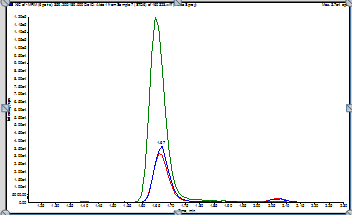 METHOD INFORMATION

Serum samples extracted with MtBE using Supported Liquid Extract 

- Shimadzu LC/AB Sciex MSMS with MPX-2 stream LC multiplexing, problem only on one stream 

- MPA: 2mM Amm Acetate in H2O 

-MPB: 2mM Amm Acetate in MeOH 

-100 x 3 mm, 2.6μm C18 column, with guard cartridge 

-Column oven 55 °C 

- 50μL injection volume 

- Lots of other assays run on this system!
Figure 1: Good Chromatogram at beginning of run
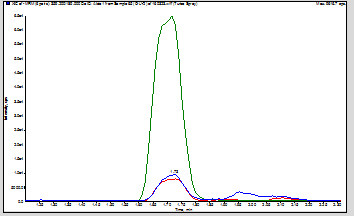 Figure 2: Chromatogram with obvious peak shape issues towards end of run